冀教版六年级数学下册第六单元
生活小区
WWW.PPT818.COM
教学目标
1、经历看小区平面图，解决与平面图、音乐喷泉、家庭装修有关的问题的过程。
2、能综合运用知识解决生活小区中与面积有关的简单问题。
3、获得运用知识解决实际问题的成功体验，树立运用数学解决问题的自信心。
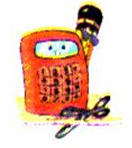 下面是某生活小区的平面示意图。
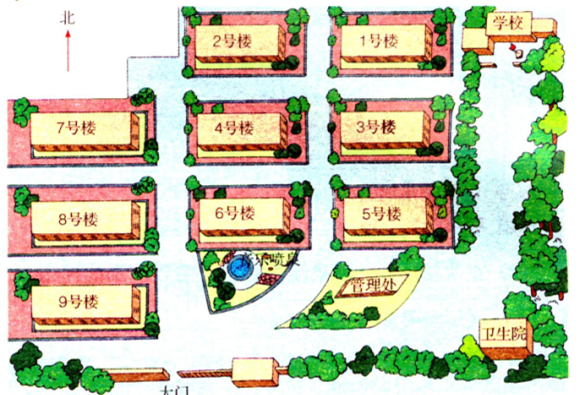 比例尺  1:2000
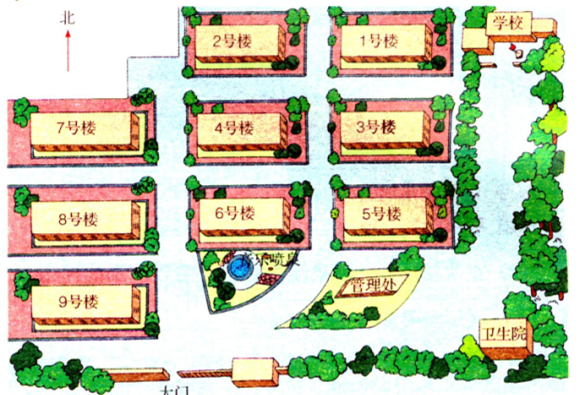 （1）这个生活小区的占地面积是多少？
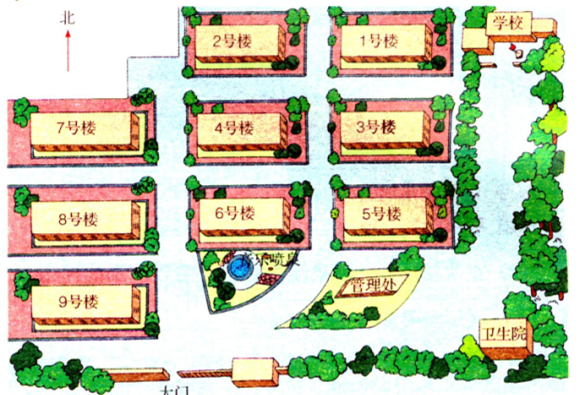 （2）绿地面积占整个小区面积的32%，小区内的绿地面积是多少？
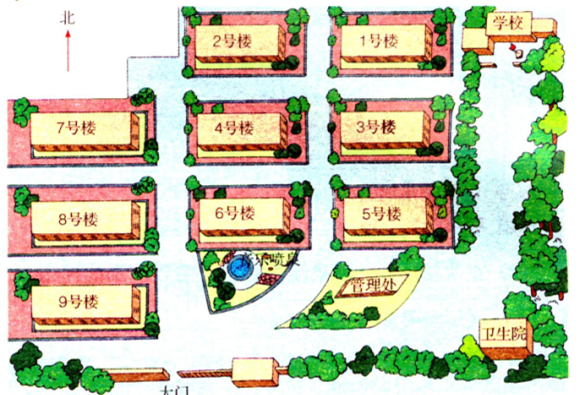 （3）小区内每栋楼都是6层，1—6号楼有5个单元，7—9号楼有6个单元。一个单元内每层有2套住房，小区内一共有多少套住房？
（4）每套住房面积平均为118平方米，这个小区的住房面积大约有多少平方米？
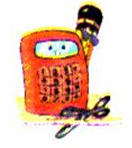 小区门口的音乐喷泉如下图。
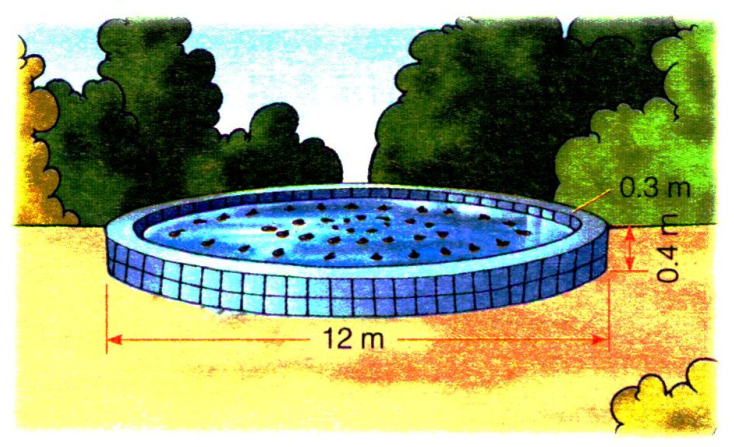 （1）这个喷泉的占地面积是多少？
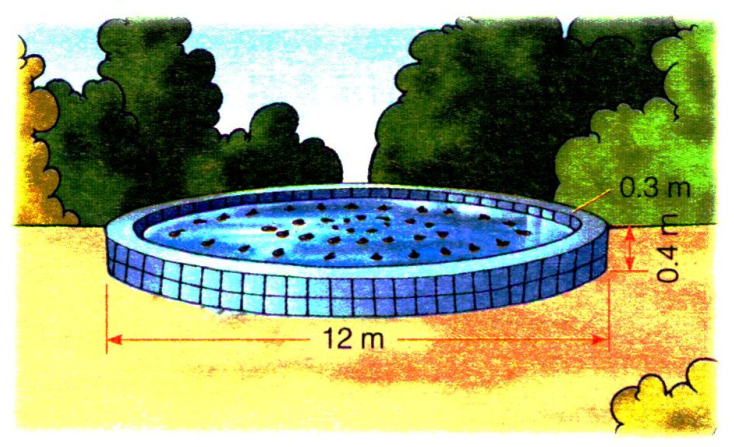 （2）喷泉池的容积约是多少立方米？（得数保留一位小数）
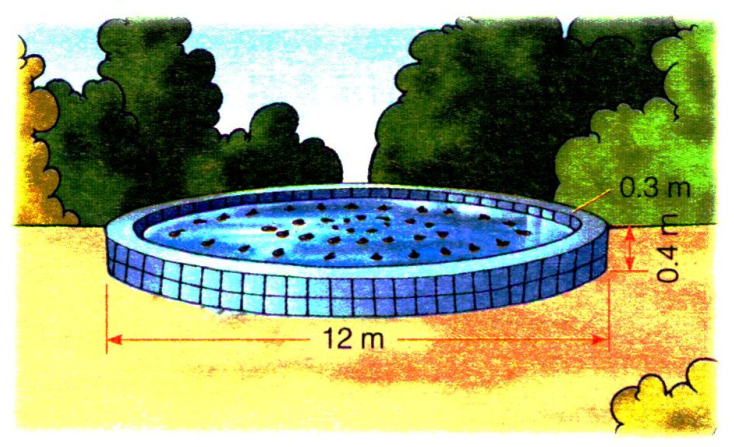 （3）正常使用后，喷泉池内的水只需要占到池深的     ，实际需要多少 立方米水？
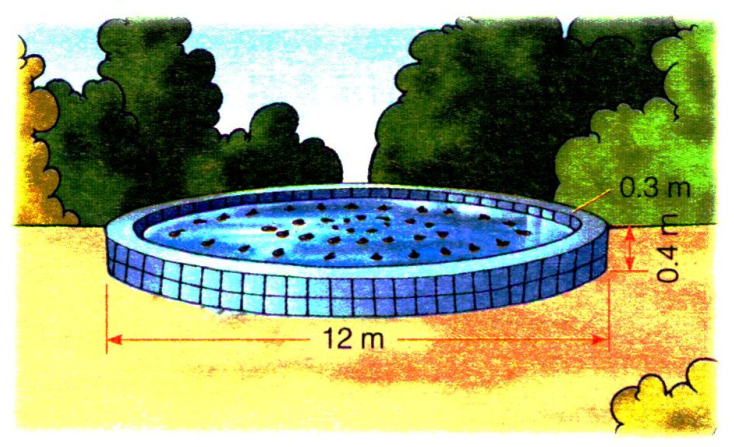 （4）喷泉开放时，每天要损耗掉池内水的     。要保持水的正常状态，每天要在池内补充多少水？
（5）计划用下面长方形瓷砖粘贴喷泉池的内、外墙壁，用正方形瓷砖粘贴喷泉池地面和壁顶。算一算：大约需要多少块瓷砖？
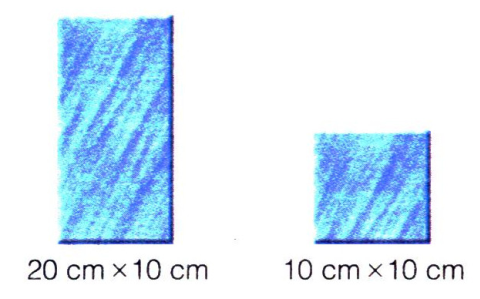 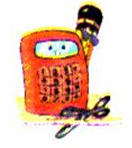 红红家在这个小区买了一套住房，正在装修。
（一）粉刷墙壁。
红红的卧室如下图所示，卧室有一扇窗户和一扇门。
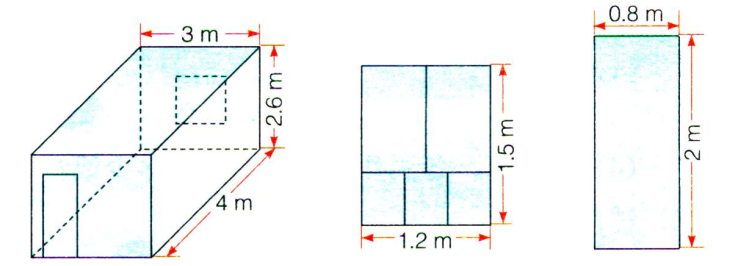 （1）计算粉刷面积。
（2）据装修工人介绍，新房墙壁至少要粉刷两遍，第一遍每平方米需要涂料0.5升。一共需要多少涂料？
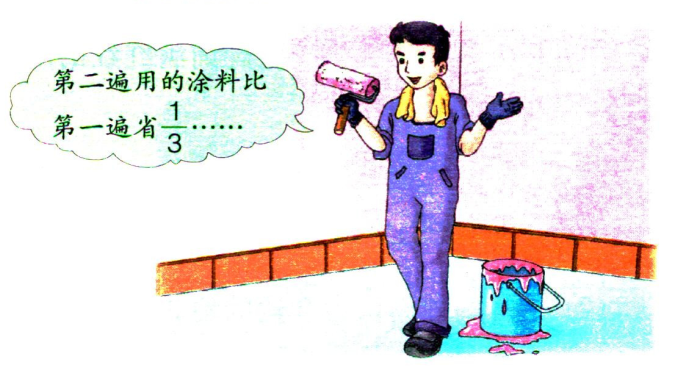 （3）按红红的要求调配涂料，各需要多少升？
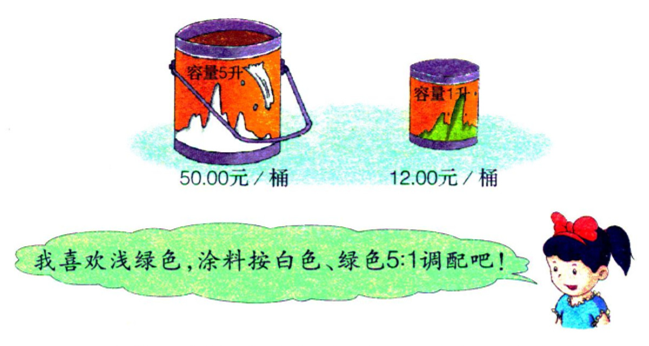 （4）算一算：各买几桶涂料，要花多少钱？
（二）铺地面。
红红选定了下面这种颜色的瓷砖。
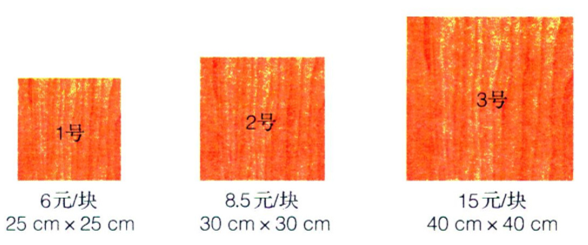 （1）用上面三种规格的地砖铺满红红的卧室，至少各需要多少块。
（2）选择一种你认为合适的地砖，算出需要花多少钱？
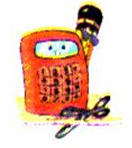 小区垃圾问题。
（一）如果这个小区每套房子住1户人家，平均每天有1.5桶生活垃圾。
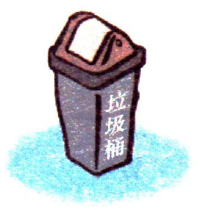 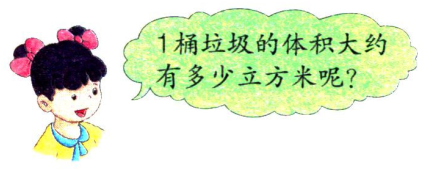 （1）估算一下：这个小区每天有多少生活垃圾？1个月呢？
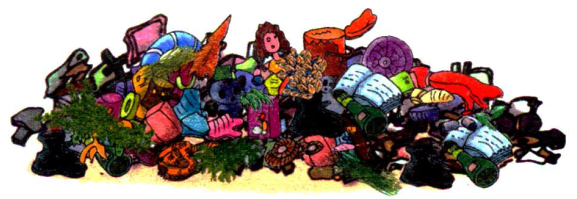 （2）如果一辆垃圾车一次能走2.5立方米的垃圾，那么这个小区1个月产生的垃圾需要运几车？1年的呢？
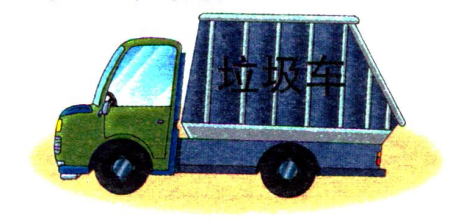 （二）算算身边的垃圾。
（1）如果你们班同学每家每天也丢弃1.5桶垃圾，那么全班同学家1天要丢弃多少垃圾？1个月呢、1年呢？
（2）估测一间教室的容积大约有多少立方米。如果把全班同学家1年的垃圾全部堆放在教室里，大约要占多少间教室？
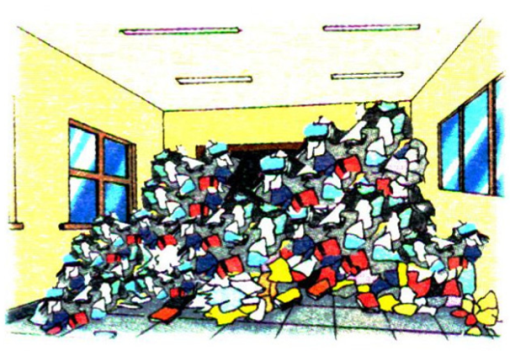 （3）红红所在的学校有学生980名，这些同学家1年的垃圾要占多少间教室。
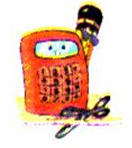 物业费问题。
如果每20户需要一名物业管理人员，每名物业管理人员平均月工资为800元的话，小区内的物业管理费按每平方米住房面积0.35元收取，用这些钱来支付物业管理人员的工资，够吗？
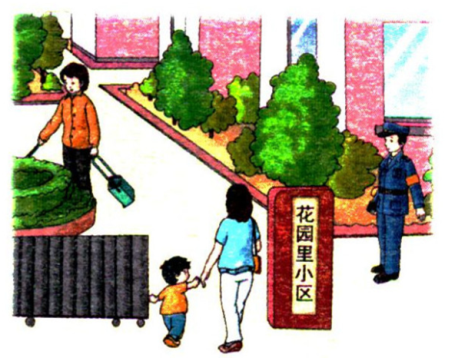